Figure 5. A variety of Cre-mediated DNA recombination in TLCN3.9-Cre transgenic mice. Five different lines (A–E) of ...
Cereb Cortex, Volume 17, Issue 3, March 2007, Pages 522–530, https://doi.org/10.1093/cercor/bhj177
The content of this slide may be subject to copyright: please see the slide notes for details.
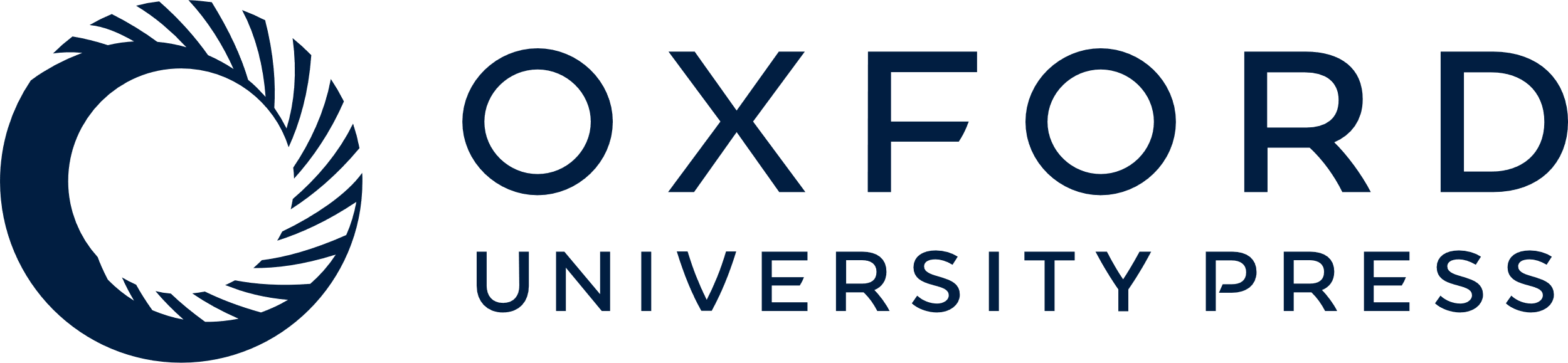 [Speaker Notes: Figure 5. A variety of Cre-mediated DNA recombination in TLCN3.9-Cre transgenic mice. Five different lines (A–E) of TLCN3.9-Cre transgenic mice were crossed with LacZ reporter mice. Parasagittal and coronal sections of the brains were stained for β-galactosidase activity with X-gal as a substrate. Lines (A–D) showed various patterns of the telencephalon-specific Cre expression, except for ectopic recombination in the medulla oblongata and the choroids plexus in the fourth ventricle. Line (E) showed ubiquitous expression of Cre throughout the brain.


Unless provided in the caption above, the following copyright applies to the content of this slide: © The Author 2006. Published by Oxford University Press. All rights reserved. For permissions, please e-mail: journals.permissions@oxfordjournals.org]